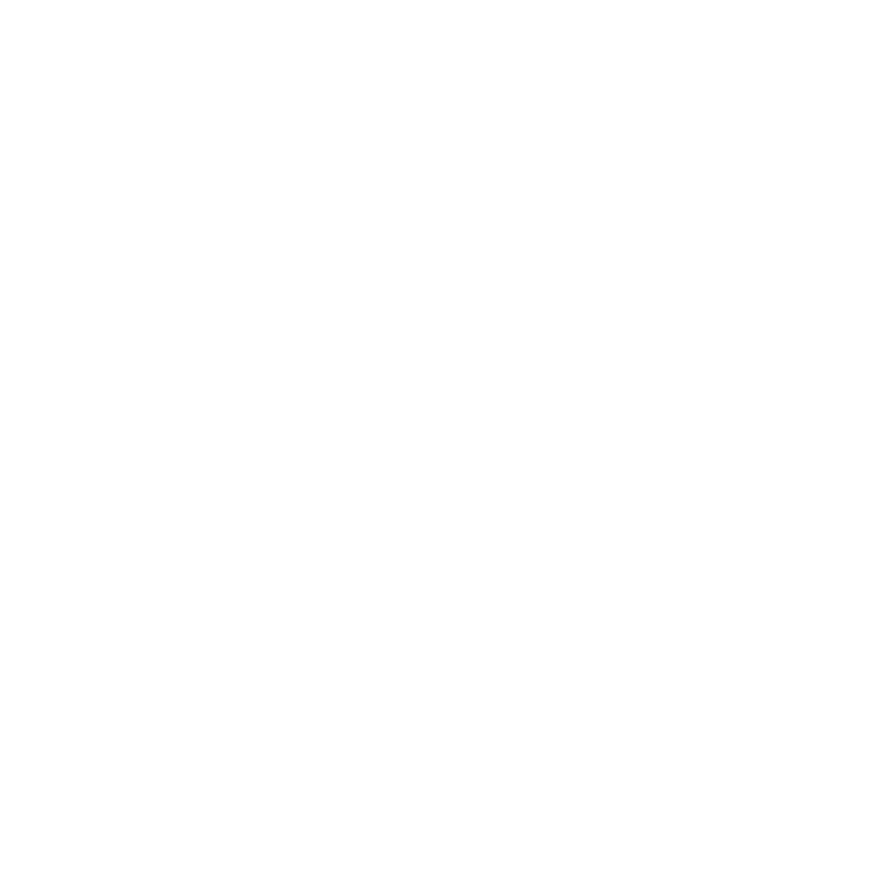 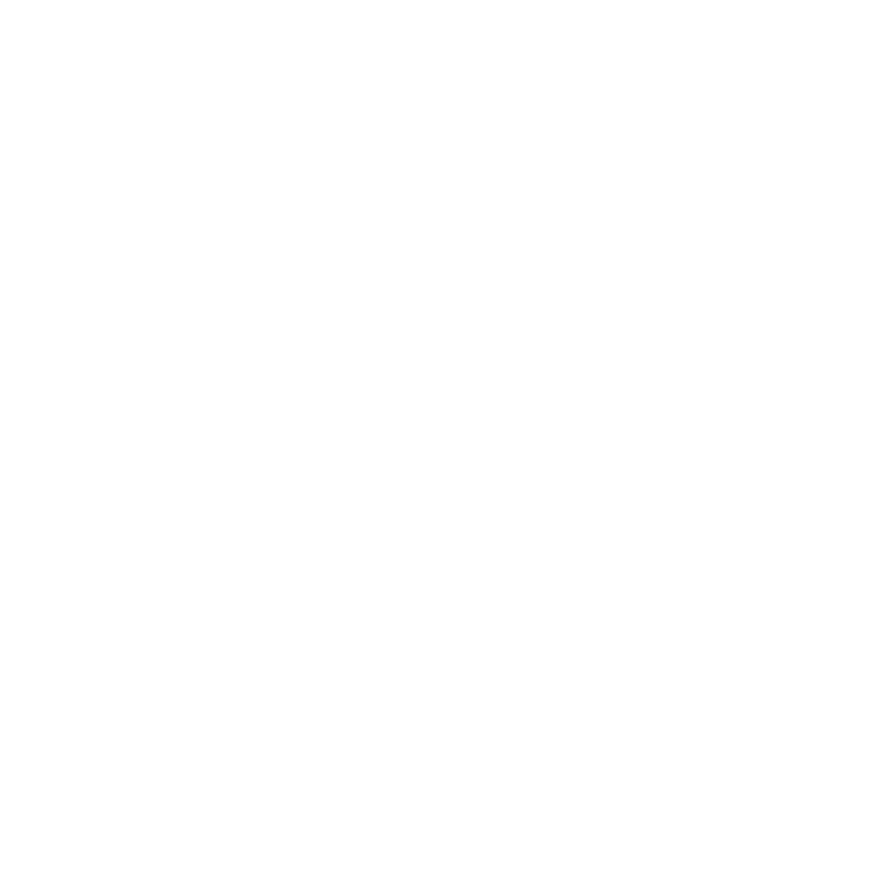 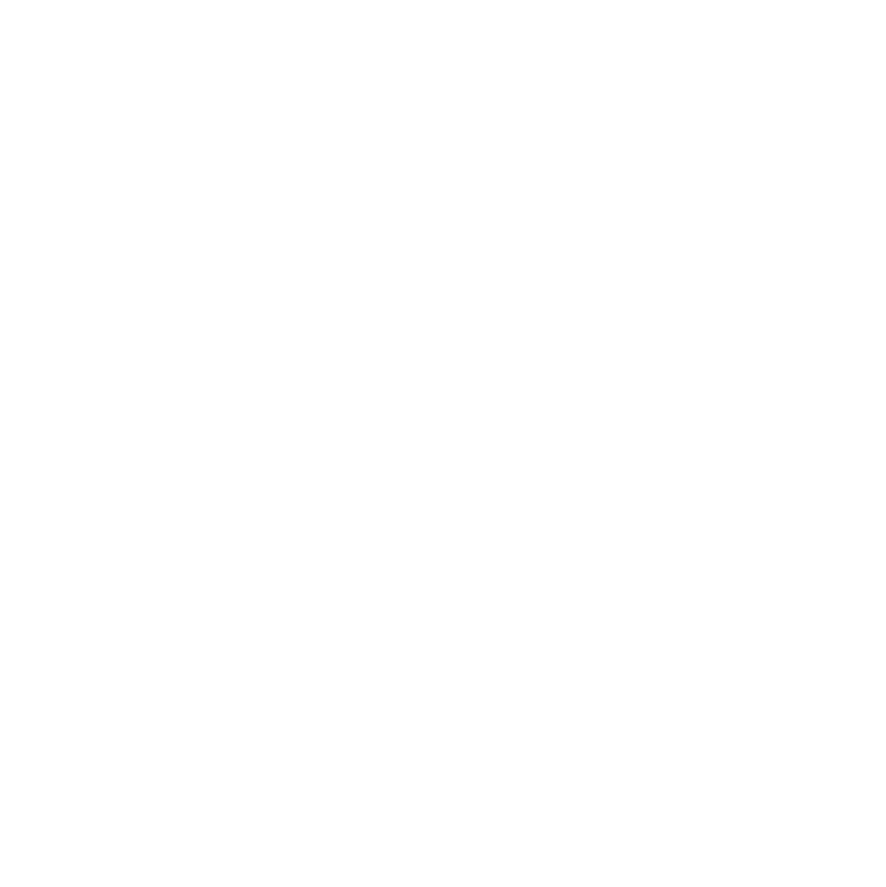 Curriculum for Wales Scheme of Learning:Expressive Arts
Year Group:
7
Unit/Topic:
Textiles(ERI)
Department Vision
Overall Learning Journey 7-11 Overtime
We envisage our AOLE to be a place where all learners can freely express themselves and explore new ideas. Our goal is to be a creative space that welcomes all to be bold and to try new things. We believe in fairness and equality, through using art to express one’s emotions.
Looking ahead, we want the department to be a fun and welcoming place where we work collaboratively and connect with different perspectives.
Through mastering our craft, welcoming everyone, and exploring innovative ways of working, we're moving towards a future where expressive arts play a significant role in creating a vibrant and connected community.
Statements of What Matters
Exploring the expressive arts is essential to developing artistic skills and knowledge and it enables learners to become curious and creative individuals.
Responding and reflecting, both as artist and audience, is a fundamental part of learning in the expressive arts.
Exploring this Area, both through their own creative work and other people’s, engages learners with genres, techniques, tools, materials and practices and enables them to become curious and creative individuals.
By exploring forms and disciplines in the expressive arts, whether through experimentation, play or formal research and inquiry, learners can develop an understanding of how the expressive arts communicate through visual, physical, verbal, musical and technological means. This exploration can also progress their understanding of how the expressive arts shape ideas and feelings. It can encourage them to develop their imagination and draw upon their own experiences, skills and talents to become creative artists themselves.
The expressive arts are also a powerful medium through which learners can explore Wales and its unique and diverse traditions, history and cultures. They can provide opportunities for learners to explore their own cultural heritage and that of other people, places and times, and through this discover how the expressive arts can be used to shape and express personal, social and cultural identities. Learners will be exposed to and explore work from diverse cultures and societies and learn about these influences, histories and impact. Learners can also explore how the expressive arts can be used to question and challenge viewpoints and be a force for personal and societal change.
Responding within the expressive arts engages the emotions and the intellect. Response may be a simple sensory reaction to artistic stimulus or a critical analysis of creative work. The ability to reflect is deepened as learners increase their knowledge and understanding of how and why creative work is developed and produced.
Adopting the skills and critical vocabulary encountered in this Area can equip learners to consider creative work in a range of media, forms, genres and styles.
Learning the important skills of refinement and analysis can contribute to their creative development.
Learners’ resilience can also be developed when they are encouraged to identify how they can improve their work and respond to feedback from others.
The act of responding encouraged by engagement in this Area challenges learners to reflect on the effectiveness of their own work and that of others, including the work of diverse artists from Wales and beyond.
Creating combines skills and knowledge, drawing on the senses, inspiration and imagination.
By engaging with this Area, learners will be given opportunities to be innovative and bold, to create individual work and to develop their own identity as artists in Wales. This learning and experience can foster resilience and flexibility to overcome challenges.
Creating in the expressive arts embraces a range of activities including planning, drafting, designing, making, choreographing, shaping, composing and editing. Creating requires learners to develop and demonstrate control of a range of skills and an application of knowledge.
During the creative process learners communicate through a variety of art forms or disciplines. Communication includes performing, presenting, sharing, exhibiting and producing with consideration of the audience.
In this Area, learners’ engagement with the creative process can enable them to recognise opportunities to transform their ideas safely and ethically into work which has cultural and commercial value, and to use their creative skills to realise ambitions.
Four Purposes
Integral Skills
Ambitious, capable learners ready to learn throughout their lives
In this unit, learners will be creating their own patterns to be transferred onto fabrics. They will be sewing, a useful life skill.
Enterprising, creative contributors, ready to play a full part in life and work
Learners will be creating their own patterned fabric, inspired by their interests, and what reminds them of home (cynefin) and holidays.
Ethical, informed citizens of Wales and the world
Pupils will research destinations they have travelled to, to create motifs based on these locations.
Healthy, confident individuals, ready to lead fulfilling lives as valued members of society
In this unit, learners will collaborate, and give each other positive feedback.
Collaboration - Learners will need to be able to work well with each other, giving their peers positive feedback. 
Evaluation – Pupils will be able to evaluate their own work, ensuring they are achieving the relevant success criteria. 
Experimenting with styles of artists – Learners will study various textile artists, and experiment with different types of stitches.  
Research – Pupils will research destinations they have travelled to, to create motifs based on these locations.
Subject based terms – Keywords will be consistently referred to, especially during oracy tasks. 
Use of subject based equipment and skills – All learners will be able to experiment with various medias linking to the textiles topic.
Cross Curricular Skills
Pedagogical Principles
Core:1, 2, 3, 5, 6, 7, 9, 10, 12
Unit: 4, 11
Principles of Progression
Increasing effectiveness as a learner
Increasing breadth and depth of knowledge
Deepening understanding of the ideas and disciplines within Areas
Progression is demonstrated in moving from doing something with support towards autonomy and sophistication. Progression is likely to grow out of gradual use and re-use of known skills, but could also, on occasion, present as a big qualitative jump. As learners make progress they increasingly evaluate and create more and more sophisticated creative work independently and with increased collaboration with others. They gain greater confidence by being able to explore, experience, interpret, create and respond through the expressive arts’ disciplines within a safe environment. Their evaluation of their own and others' work reflects a developing understanding of process as well as product, and resilience in receiving, and persistence in acting upon feedback.
Learners demonstrate progression in the Expressive Arts Area of Learning and Experience (Area) by exploring, experiencing and creating increasingly complex meaning. Linking new learning to existing knowledge develops an increased sophistication of conceptual understanding. Moreover, learners learn and refine different types of knowledge and skills including the techniques, processes and skills required to create and interpret in each field of the arts. Additionally the integral skills of creativity; synthesis; critical thinking; and understanding of social and cultural contexts are crucial to this Area.
Progression is demonstrated through the continuing development of the knowledge, skills and capacities required to appreciate, create, explore, respond and reflect both within specific disciplines and in combinations of disciplines. In the early stages, learning is characterised by a growing curiosity for being creative and innovative by exploring with a range of resources and materials in various domains. Combining disciplines occurs purposefully but remains organic. As learning progresses, learners become increasingly aware of the expressive arts’ disciplines and their key features, including (though not necessarily limited to) art, dance, drama, film and digital media, and music. Learners make links in the creative process across the disciplines to explore, create, interpret and respond.
Refinement and growing sophistication in the use and application of skills
Making connections and transferring learning into new contexts
Additional notes & Misconceptions
Levels of control, accuracy and fluency in using a range of arts' skills will grow as learners progress. For example, in early stage learning this might be characterised by using simple body movements in composing a dance and identifying fundamental aspects such as speed, direction and levels when evaluating one’s own work and the work of others. At a more advanced stage of progress, learners might create and evaluate the success of interaction among various aspects of movement in a complex choreographed dance. As they progress, learners continually develop in depth and refine with a growing sophistication these key arts' skills in different disciplines and/or in interdisciplinary activity.
Learners increasingly appreciate the possibility of combining disciplines within the Area in order to appreciate and to achieve/produce creative outcomes. Progression is also characterised by more sophisticated use of relevant skills within individual disciplines and the growing ability to transfer existing skills and knowledge into new contexts within this Area and across other Areas.
Progression Steps to inform teaching
Progression step 2
Progression step 3
Progression step 4
I can explore and experiment with and then select appropriate creative techniques, practices, materials, processes, resources, tools and technologies.
I can explore how and why creative work is made by asking questions and developing my own answers.
I can explore and describe how artists and creative work communicate mood, feelings and ideas.
I can give and accept feedback as both artist and audience.
I can compare my own creative work to creative work by other people and from other places and times.
I can consider, with guidance, how moods, emotions and ideas are communicated both in my own creative work and in the creative work of others.
I can communicate ideas, feelings and memories for an audience and for purposes and outcomes in my creative work.
I am beginning to apply techniques in my creative work with guidance and direction.
I can create my own designs and work collaboratively with others to develop creative ideas.
I can perform, produce, design, exhibit and share my creative work in a variety of ways for different audiences, inspired by a range of stimuli and experiences.
I am beginning to demonstrate resilience and flexibility in approaching creative challenges.
I can use creative materials safely and with some control under supervision.
I can explore and experiment independently and demonstrate technical control with a range of creative materials, processes, resources, tools and technologies showing innovation and resilience.
I can explore the effects that a range of creative techniques, materials, processes, resources, tools and technologies have on my own and others’ creative work.
I can explore how creative work can represent, document, share and celebrate personal, social and cultural identities.
I can explore and describe how artists and creative work communicate mood, feelings and ideas and the impact they have on an audience.
I can give and consider constructive feedback about my own creative work and that of others, reflecting on it and making improvements where necessary.
I can apply knowledge and understanding of context, and make connections between my own creative work and creative work by other people and from other places and times.
I can reflect upon how artists have achieved effects or communicated moods, emotions and ideas in their work.
I can combine my knowledge, experience and understanding to plan and communicate my creative work for a range of different audiences, purposes and outcomes.
I can draw upon my familiarity with a range of discipline-specific techniques in my creative work.
I can draw upon my design knowledge and make connections with greater independence to modify and develop my creative designs.
I can perform, produce, design, exhibit and share my creative work in formal and non-formal contexts, considering the impact of my creative work on the audience.
I can identify and respond creatively to challenges with resilience and flexibility.
I can safely choose and use the correct creative tools and materials with some consideration for others.
I can explore and experiment with my own and others’ creative ideas, demonstrating increasingly complex technical control, innovation, independent thinking and originality to develop my work with confidence, being able to explain my reasons behind choices made and evaluate their effectiveness on my creative work.
I can explore creative work, understanding the personal, social, cultural and historical context, including the conventions of the period in which it was created.
I can investigate and understand how meaning is communicated through the ideas of other artists and performers.
I can effectively evaluate my own creative work and that of others showing increasing confidence to recognise and articulate strengths, and to demonstrate resilience and determination to improve.
I can apply knowledge and understanding of context when evaluating my own creative work and creative work by other people and from other places and times.
I can evaluate the effectiveness of a wide range of artistic techniques in producing meaning.
I can use my experimentation and investigation to manipulate creative work with purpose and intent when communicating my ideas.
I can apply specialised technical skills in my creative work.
I can purposefully use my design skills and apply a range of solutions to clarify and refine final creative ideas.
I can perform, produce, design, exhibit and share my creative work showing an awareness of artistic intent and of audience.
I can draw upon my experiences and knowledge to inform and develop strategies to overcome creative challenges with imagination and resilience.
I can confidently consider myself, others, audience, participants and matters of intellectual property when creating work.
Prerequisite knowledge
How will skills be taught in this topic?
Textiles art has already been studied by learners in year 7 when making cardboard cacti models. Learners have studied artists and know how to analyse the work of an artist. 
Pupils already know how to aesthetically lay out their sketchbook pages, as well as how to correctly complete design ideas. 
Learners have already used medias such as coloured pencils, pens, watercolours, acrylic paints and oil pastels.
Teacher Demonstrations
Pre-Made examples
Making connections & Authentic Contexts
Modern/Contemporary Arist Research
Numeracy - scale drawings
Oracy - group feedback sessions
Key concepts & learning intentions
Learners will be able to create:
Detailed mind maps linking to home & away
Digital moodboards
Hand drawn developed moodboards
Repeat pattern designs
Transferring designs to Photoshop
Heat press transfers
Hand stitching
Machine sewing
Key vocabulary
Mind maps, moodboard, digital, home, holidays, away, development, repeat pattern, photoshop, heat press, transfer, stitching, sewing, embroidery, motif, applique.